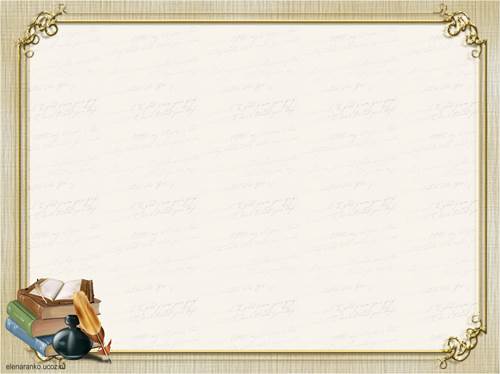 Пословицы и поговорки
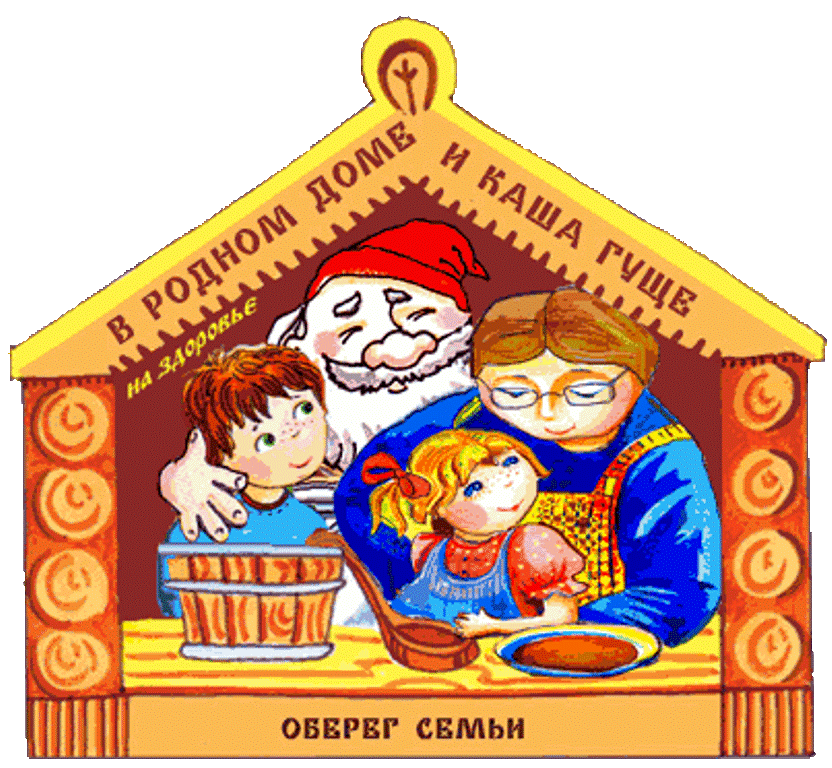 4 класс
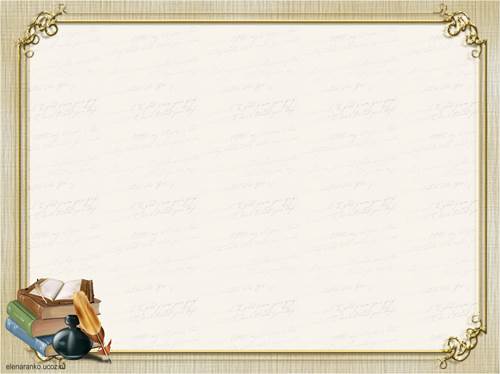 Цель: прививать любовь к родному языку через пословицы и поговорки.

Задачи: * развивать творческое воображение детей, вырабатывать свободную и выразительную речь;

показать учащимся, как увлекателен, разнообразен, неисчерпаем мир слова, мир русской грамоты;

развивать пытливость, любознательность каждого ученика, расширить кругозор и словарный запас;

* воспитывать стремление расширять свои знания по русскому языку, совершенствовать свою речь.
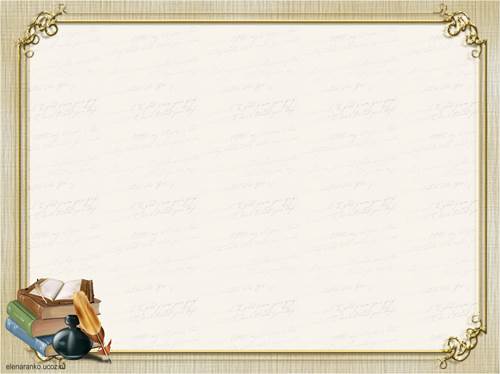 Пословицы и поговорки очень необходимы при работе с детьми
всех  возрастов. Как для развития речи, памяти, при написании сочинений в школьных  работах,  так и на детских праздниках 
и развлечениях.
Пословицы и поговорки  часто путают --- будьте внимательны!

Пословица --- краткое народное изречение  обобщающего характера.
Например: Петь хорошо вместе, а говорить отдельно.

Поговорка ---  краткое устойчивое выражение, образное, не составляющее, в отличие от пословицы, законченного высказывания.
Например: Мал золотник, да дорог.
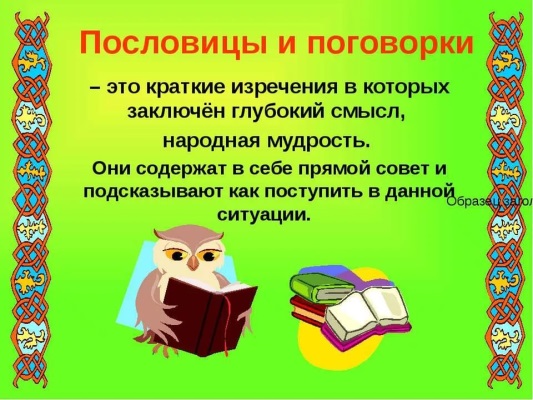 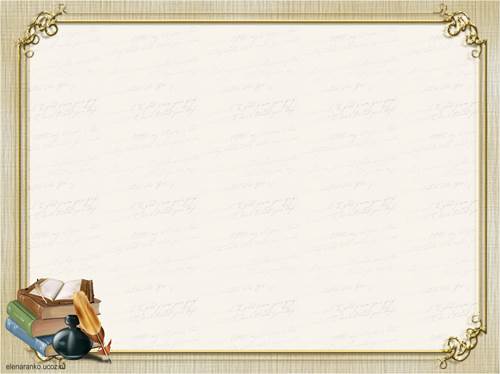 Роль пословиц и поговорок в жизни людей
Пословицы и поговорки начинают изучать уже с первых дней в 
школе:
они учат, советуют, предостерегают;
хвалят трудолюбие, честность, смелость, доброту;
высмеивают жадность, зависть, трусость, лень;
осуждают эгоизм, зло;
поощряют прилежание, благородство, упорство;
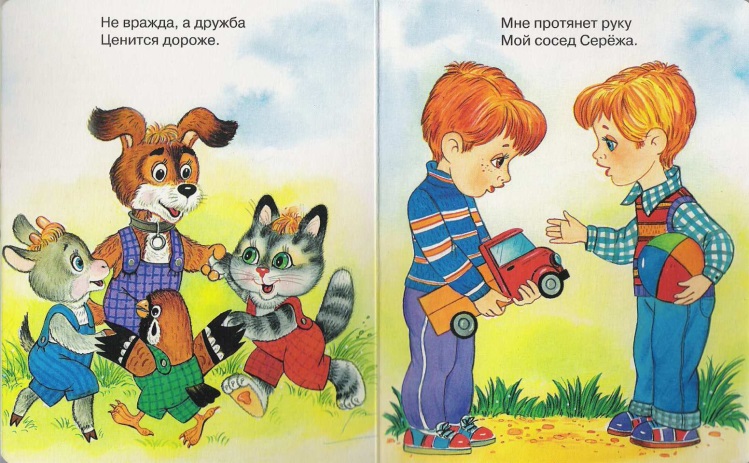 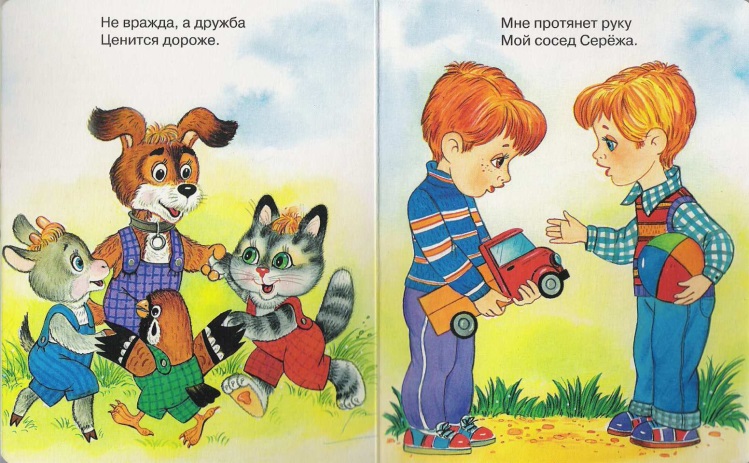 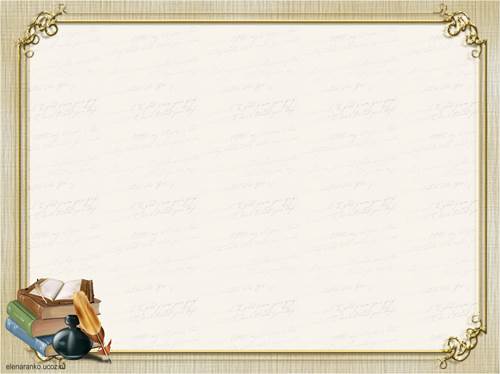 Владимир Иванович Даль
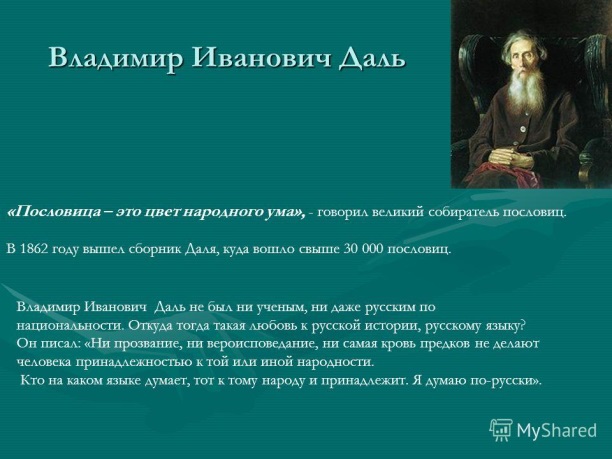 «Пословица – это цвет народного
ума»,-- говорил великий собиратель
пословиц.
В 1862 году вышел сборник Даля, куда вошло свыше 30000 пословиц.
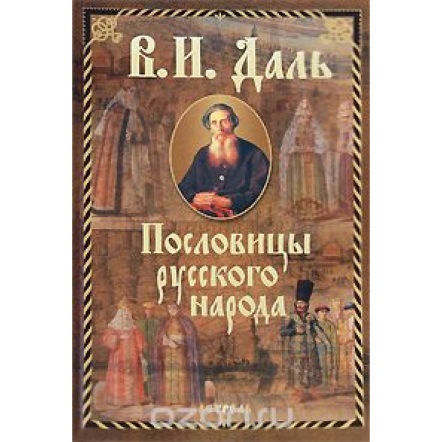 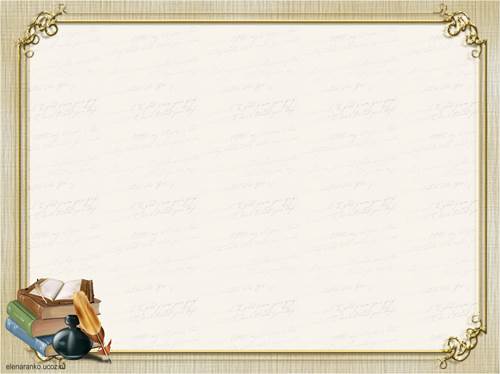 Темы пословиц
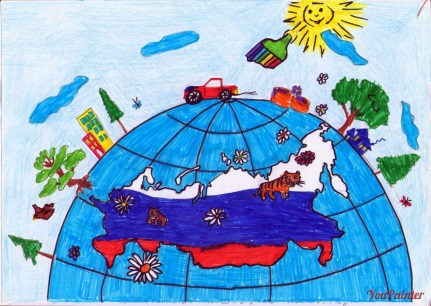 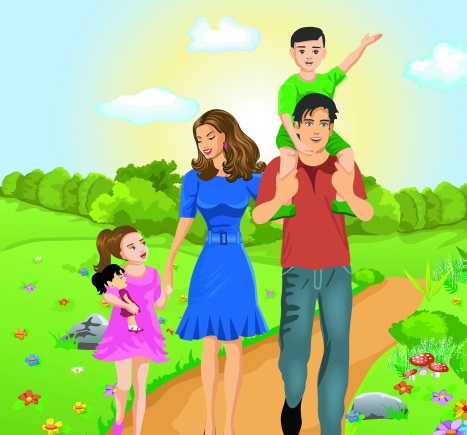 Родина
Семья
Дружба
Учение
Книга
Лень
Природа
Трусость
Трудолюбие
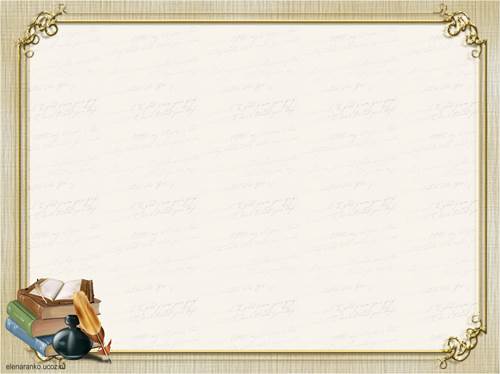 Пословицы о Родине
Если дружба велика, будет Родина сильна.
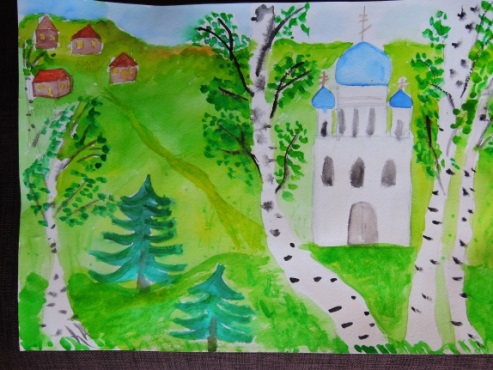 Жить – Родине служить.
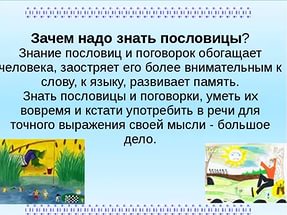 На чужой стороне, что соловей без песни.
Родина --  мать, умей за нее постоять.
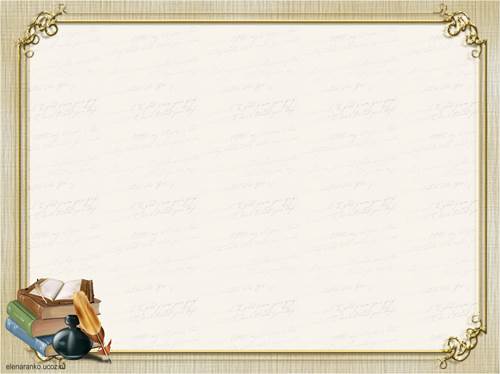 Пословицы о дружбе
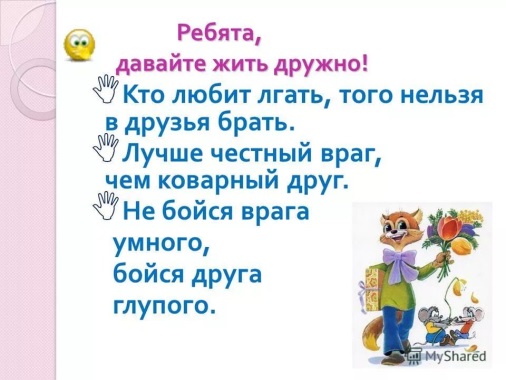 Старый друг лучше новых двух.
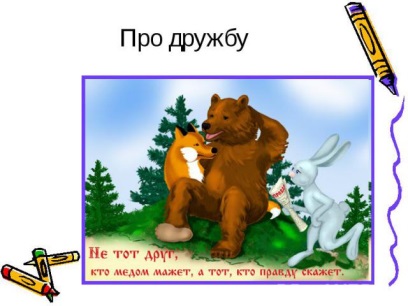 Друг за друга стой – выиграешь бой.
Без друга --  на душе вьюга.
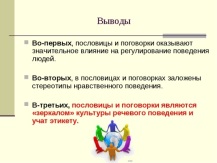 Сам погибай, а товарища выручай.
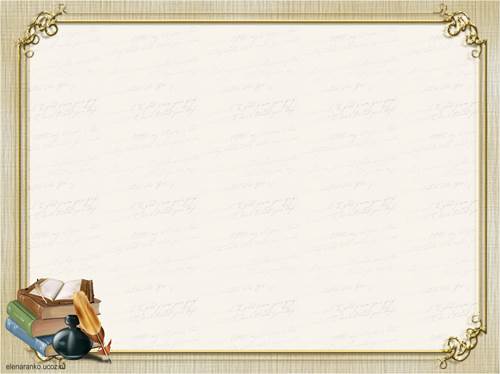 Пословицы об учении
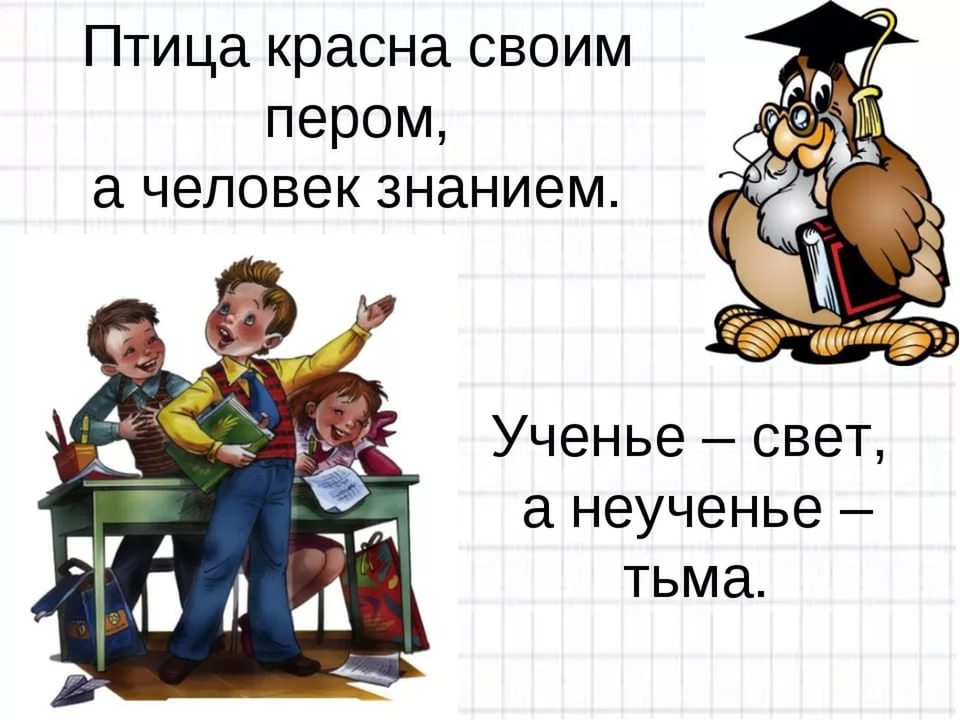 Ученье – свет, а не ученье – тьма.
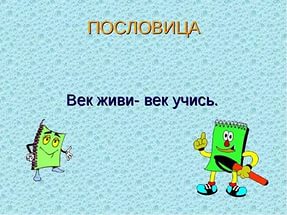 Век 
     живи –
           век
                 учись.
Учиться – всегда 
пригодиться.
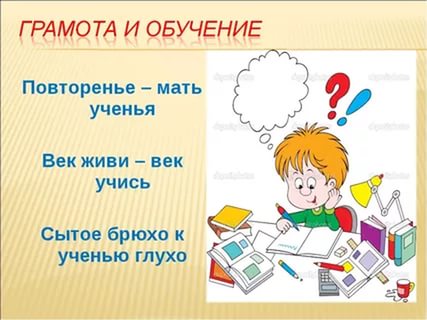 Чужим 
                умом 
                    долго не
                      проживешь.
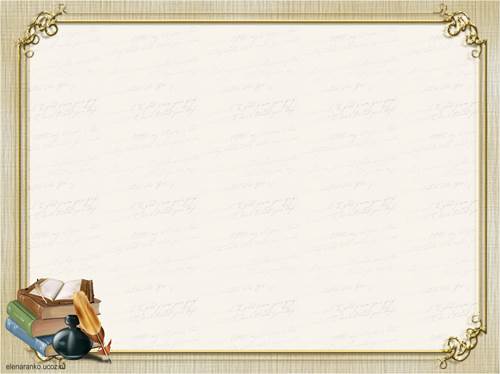 Пословицы о книгах
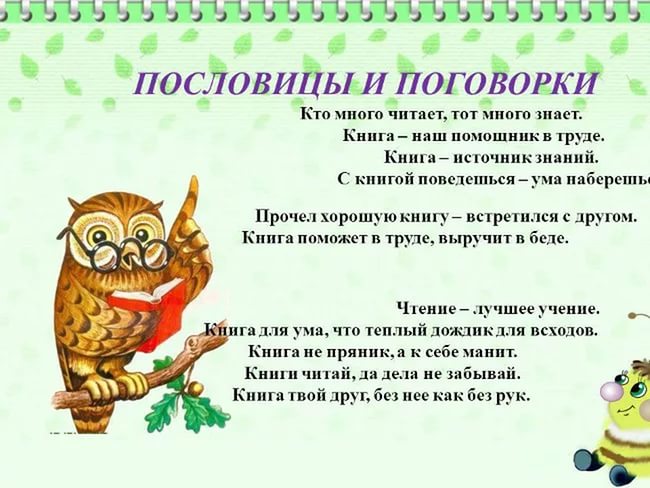 Книга – мост в мир знаний.
Книга
      твой
            друг, без нее
                         как без
                                     рук.
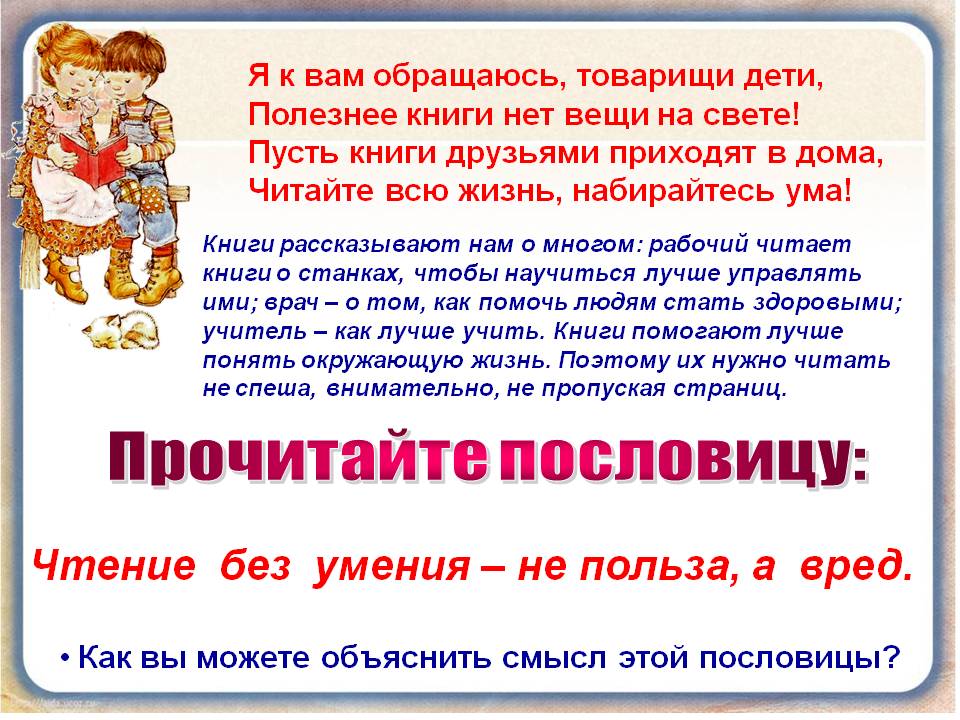 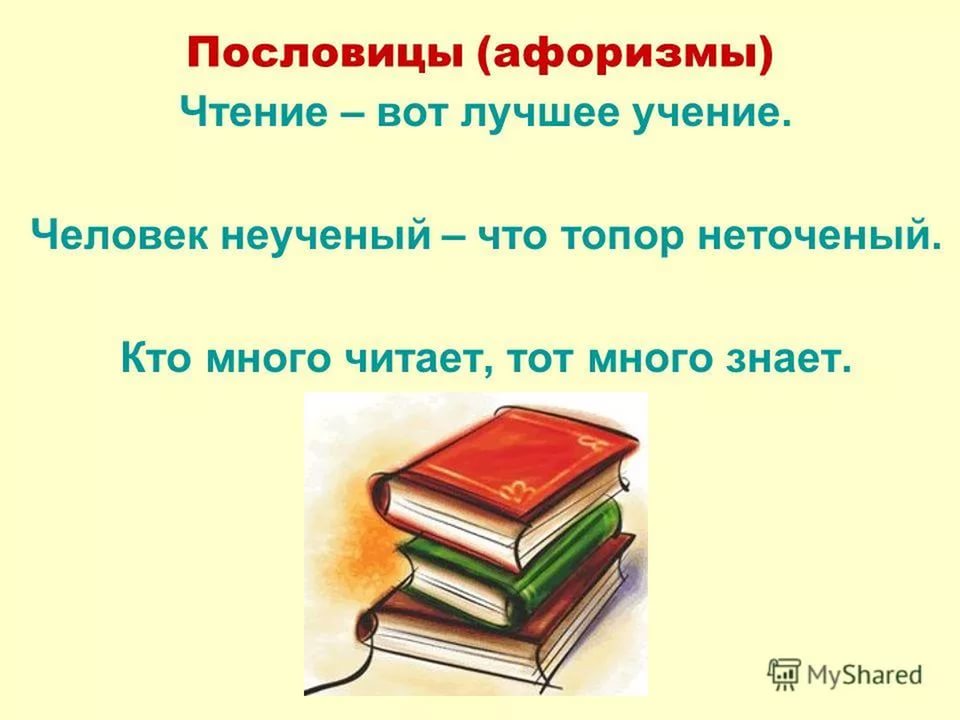 Кто
   много
       читает,
             тот
                 много
                     знает.
В книге ищут не буквы,
а мысли.
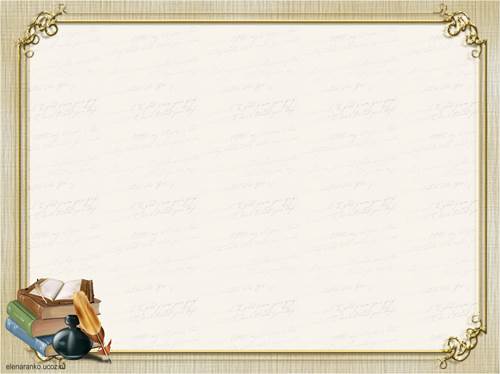 Пословицы о трудолюбии
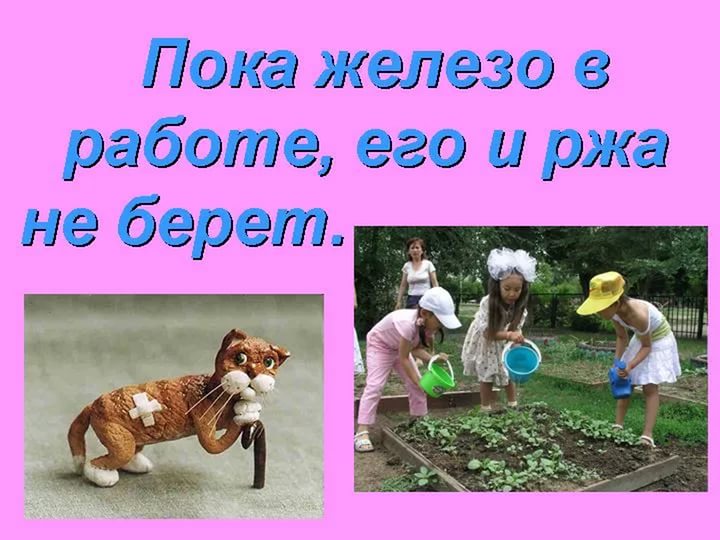 Славен человек не словами, а делами.
Землю красит солнце,
а человека – труд.
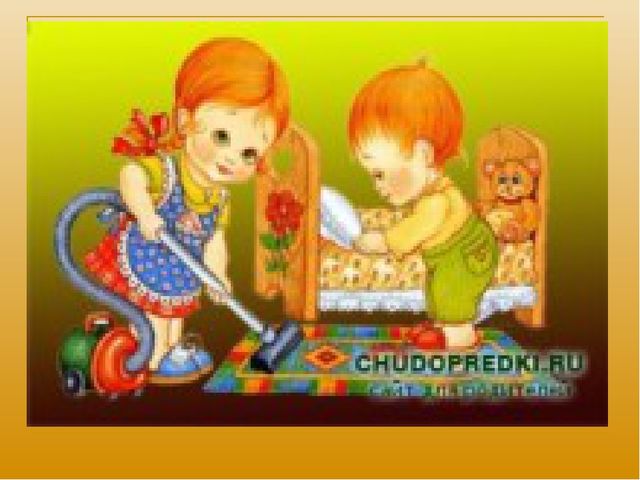 Умелые руки не 
знают скуки.
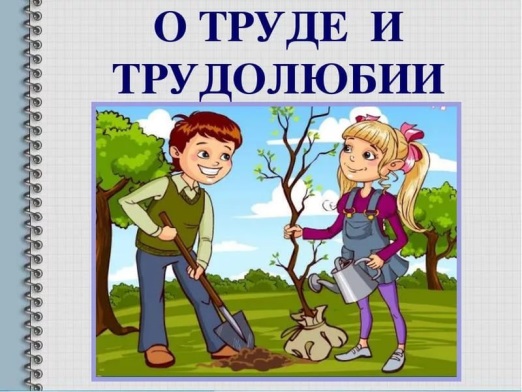 Человек
             трудом
                         велик.
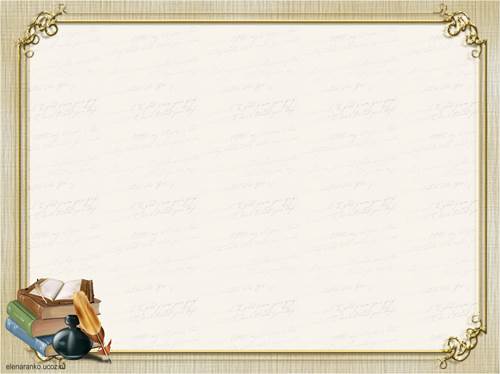 Применение пословиц и поговорок на уроках
Собери пословицы.
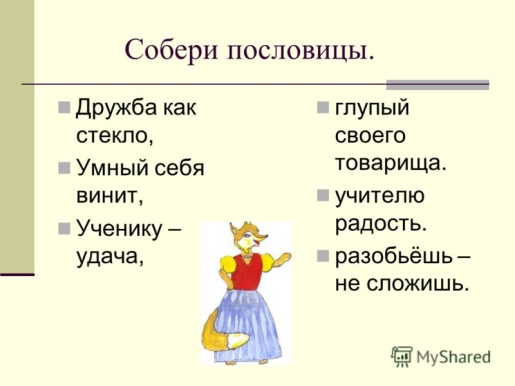 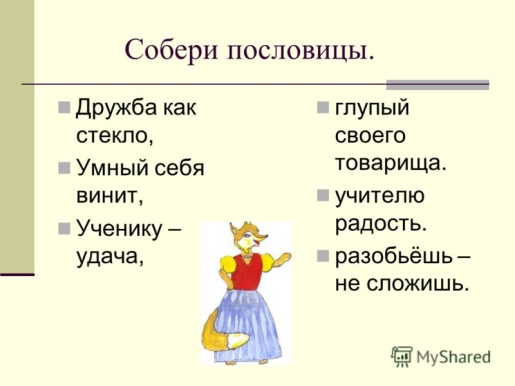 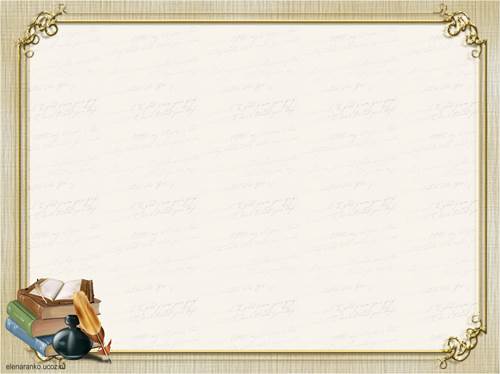 К каждой сказке можно подобрать пословицу и поговорку.

Например: «Один за всех и все за одного».
Пословица  характеризует чувство коллективизма, взаимную помощь.
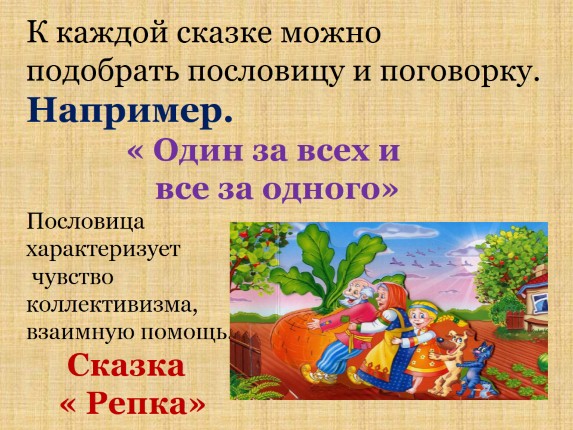 Сказка
«Репка»
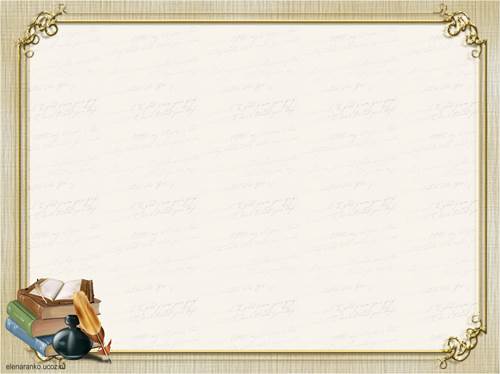 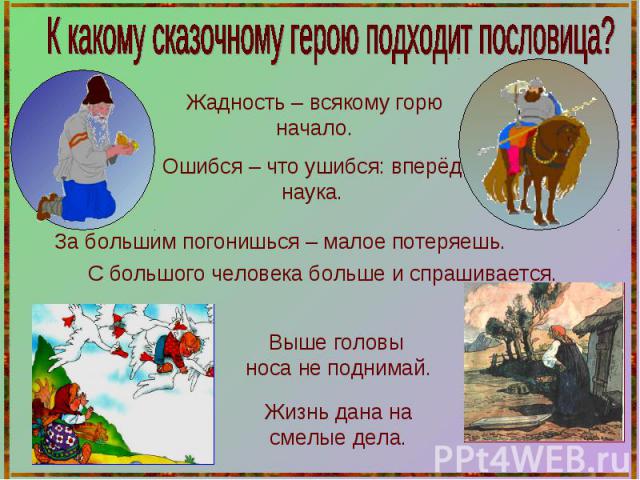 К какому сказочному герою подходит  пословица?
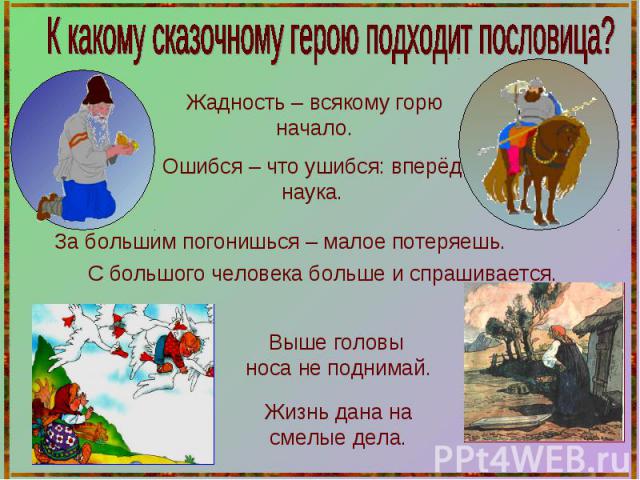 Жадность – всякому горю начало.
       Ошибка – что ушибся: вперед наука.
За большим погонишься – малое потеряешь.
С большого человека больше и спрашивается.
Выше головы носа не поднимай.
Жизнь дана на смелые дела.
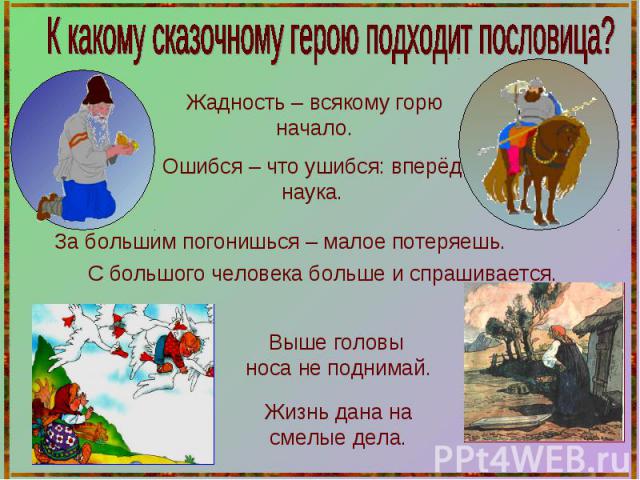 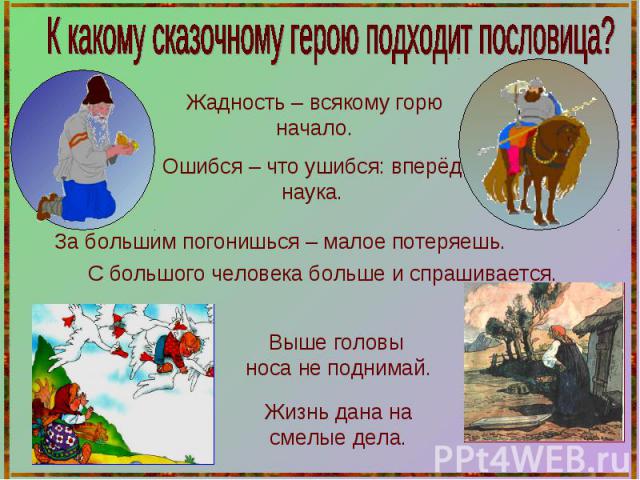 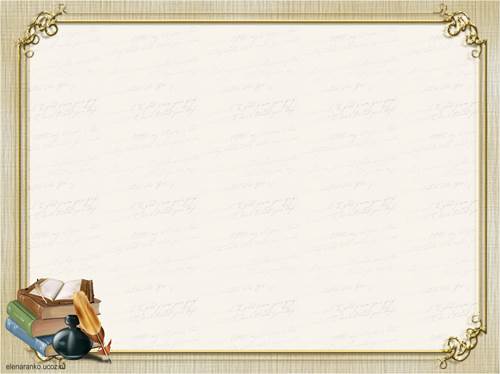 Какие русские пословицы и поговорки напоминают вам эти рисунки?
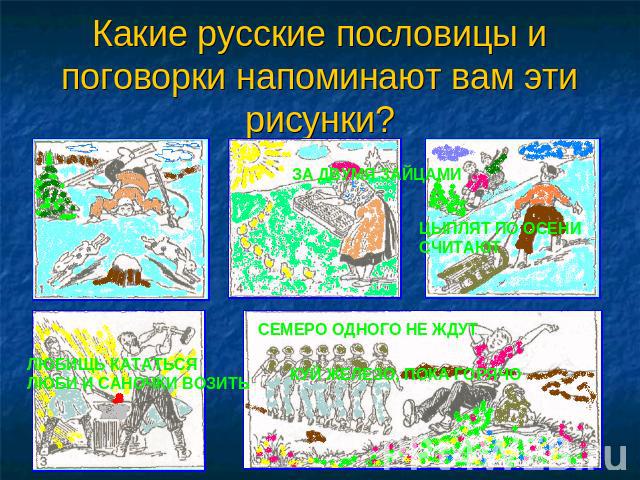 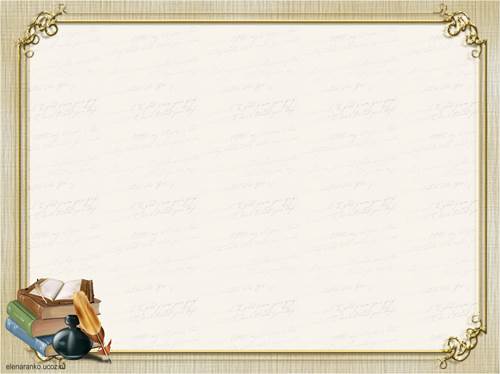 Занимательная грамматика 
                                                      мини -- тест
К пословице хвостик
приставь поскорей,
да выбери тот,
что нравится ей!
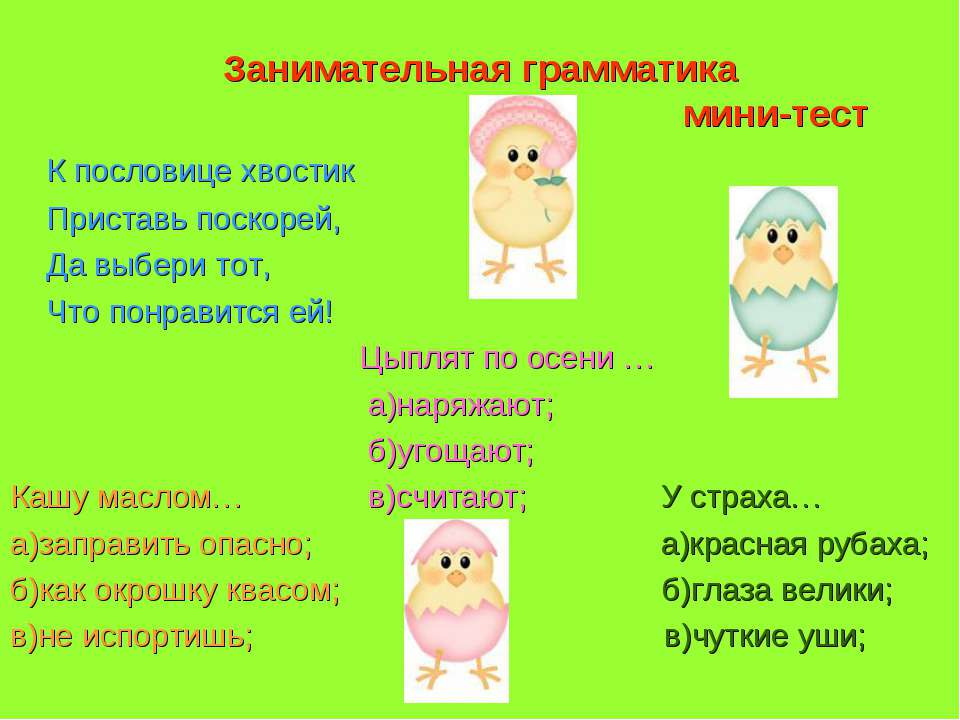 Цыплят по осени…
а)наряжают;
б)угощают;
в)считают;
Кашу маслом…
а)заправить опасно;
б)как окрошку квасом;
в)не испортишь;
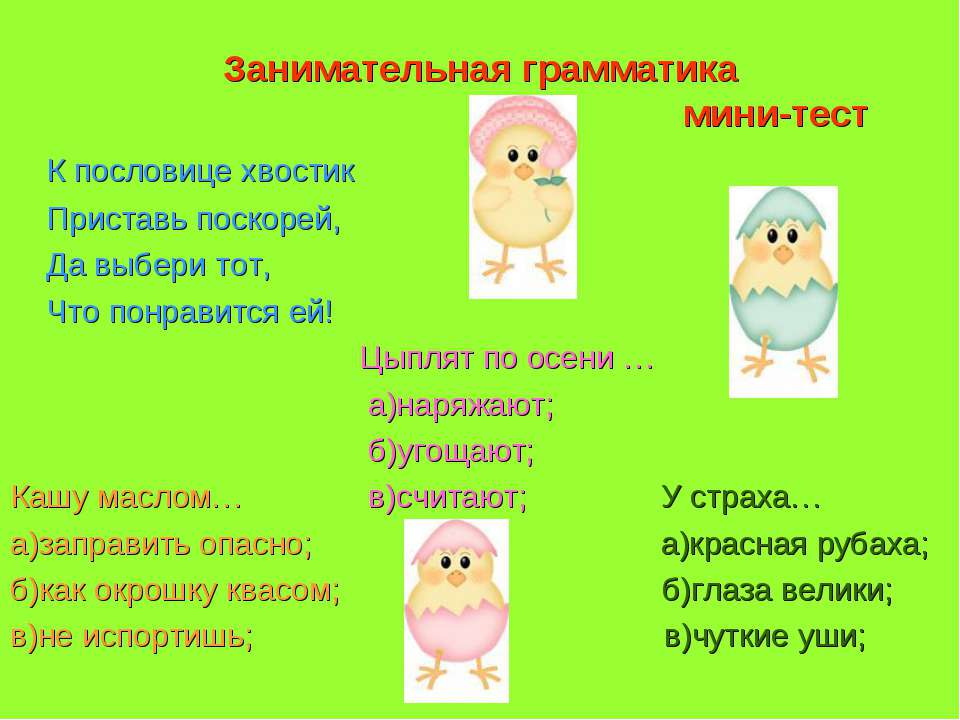 У страха…
а)красная рубаха;
б)глаза велики;
в)чуткие уши;
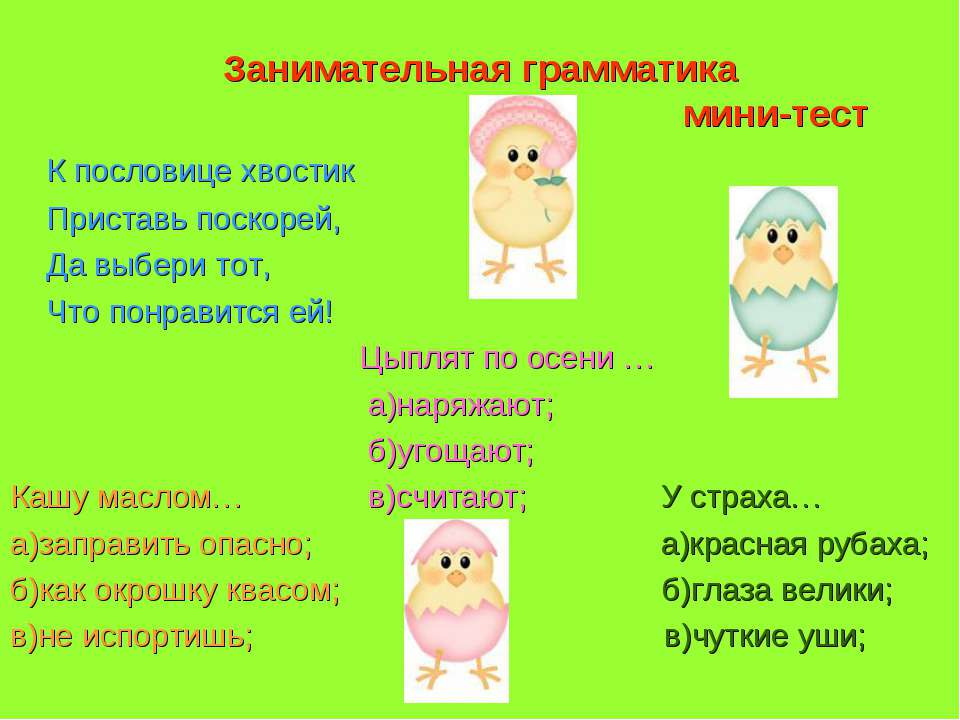 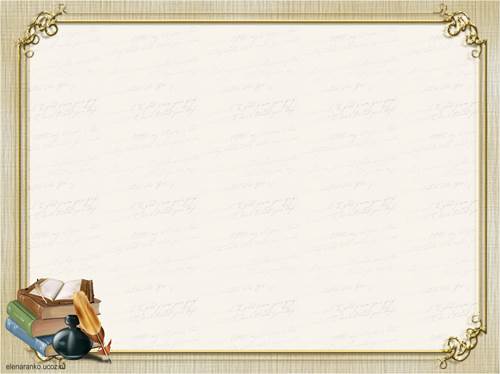 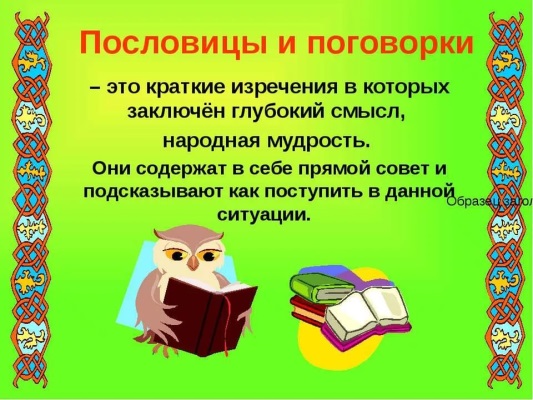 Заключение
Пословицы и поговорки были придуманы очень давно и давно 
проверены временем. Они жили, живут и будут жить среди нас. Как на 
крыльях, пословицы и поговорки  перелетают из века в век, от одного 
поколения к другому, и не видна та безграничная даль, куда устремляет
 свой полет она.
         Можно сказать, что пословицы и поговорки делают нашу речь 
краше и интереснее, но мы не поняли бы их, если бы не приняли во
 внимание их особую связь с речью. Главное в этом деле понять то,
 что говорит пословица или поговорка.
       Поступай так, как велит народная мудрость – не ошибешься и с 
                  легкостью найдешь выход из затруднительной ситуации.
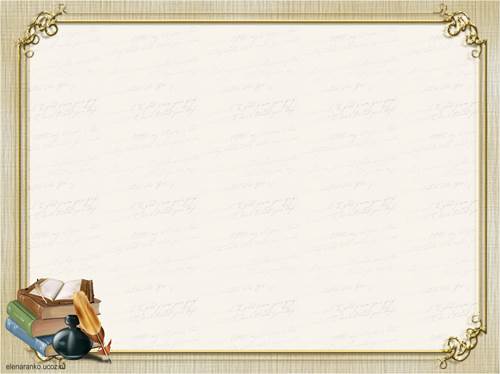 Источники:
В. И. Даль «Пословицы русского народа».

В. И. Зимин «Пословицы и поговорки Русского народа».

А. М. Жигулев «Русские пословицы и поговорки».

Н. В. Уваров «Энциклопедия народной мудрости».
                                       
                                       Стр 92 Учебник
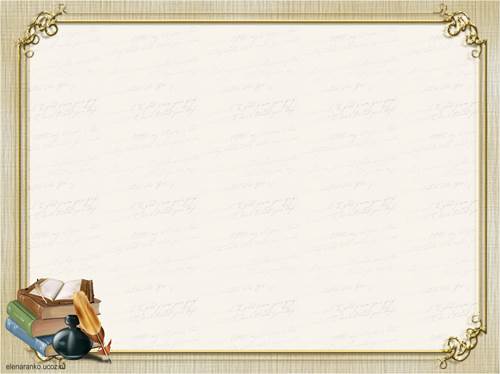 Спасибо за внимание